Подготовка за НВО 3
Изготвила: Заприна Глушкова – ст. учител по БЕЛ
I. Задачи, измерващи компетентностите с владеене на български език
1. Задачи за четене с разбиране.

СЪВЕТ: 
Като получите материалите не бързайте да започнете с четенето на текста, а най – напред погледнете бегло първите няколко задачи. 
Разберете за какво ще ви питат!
Прочетете двата текста и изпълнете задачи от 1 до 12.Текст 1.
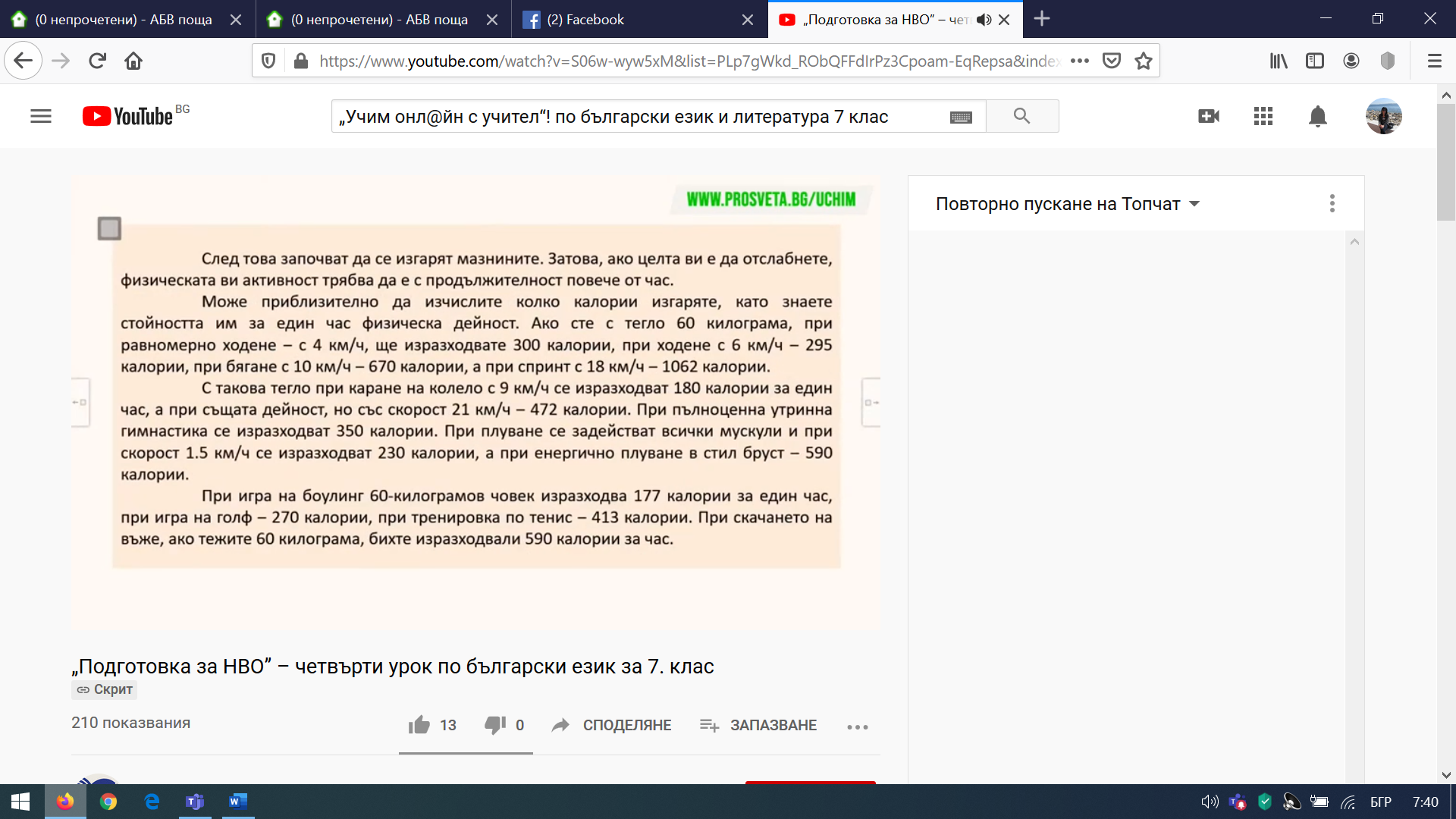 Текст 2 -  Разход на енергия при извършването на физическа дейност и упражняването на различни видове спорт
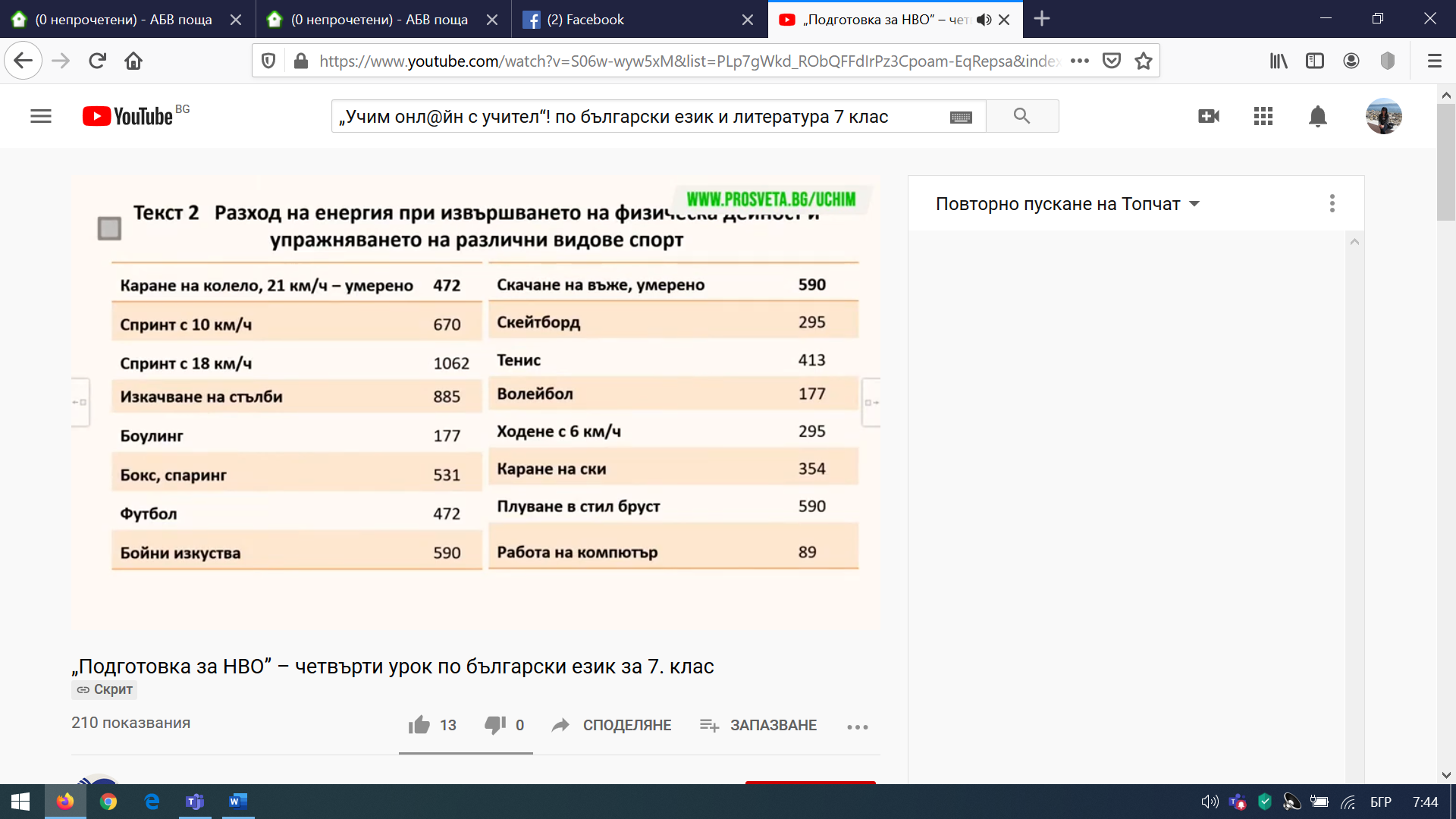 Кое е невярното твърдение като се има предвид текста?
А) При спринт с 18 км/ч се изразходват повече калории, отколкото при плуване в стил бруст.
Б) При скачане на въже се изразходват по-малко калории, отколкото при каране с колело.
В) Скачането на въже и плуването в стил бруст костват изгарянето на едни и същи калории.
Г) Равномерното ходене е по – натоварващо, отколкото редовното каране на велосипед.
Кое е вярно за двата текста?
А) Информират за изгарянето на калории при извършването на различни дейности.
Б) Съдържат конкретни препоръки за това как може да се намали телесното тегло чрез диета и физическа активност.
В) Представят данни за средното тегло на хората от различни възрастови групи.
Г) Съдържат информация за калориите, които се съдържат в различни храни и напитки.
В текст 1 отсъства информация за изразходването на енергия при:
2. Задачи по граматика и лексикология
В първи абзац на текст 1 са употребени общо 4 форми на повелително наклонение. Открийте ги и ги запишете в листа за отговори.
Решете, разберете, помнете, не забравяйте.
Използваният в текст 1 израз енергиен разход означава:
Коя от посочените думи може да замени формата се складират, без да се промени смисълът на изречението?
В последния абзац на текст 1 е употребена глаголна форма за условно наклонение. Открийте я и я запишете!
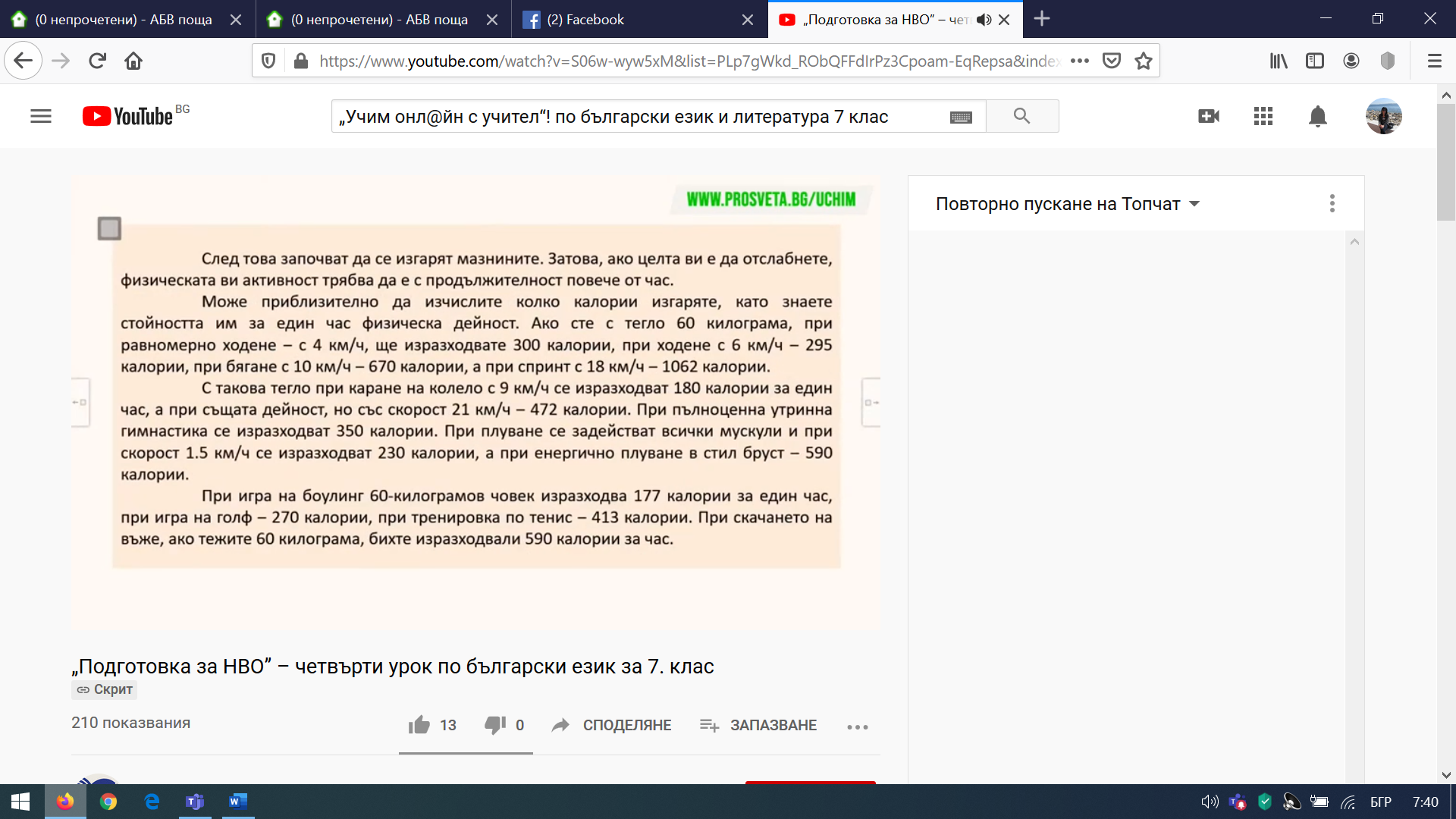 Бихте изразходвали
Трансформирайте изречението с глаголна форма за условно наклонение, която открихте при изпълнение на предходната задача, така че то да съдържа само форми на изявително наклонение!
I начин: 
При скачането на въже, ако тежите 60 кг, ще изразходвате 590 калории за час.
II начин: 
При скачането на въже, ако тежите 60 кг, може да изразходвате 590 калории за час.
III начин: 
При скачането на въже, ако тежите 60 кг, изразходвате 590 калории за час.
1
2
3
Колко прости изречения съдържа изречението:
При плуване се задействат всички мускули и при скорост 1,5 км/ч се изразходват 230 калории, а при енергично плуване в стил бруст – 590 калории.

А) две;
Б) три;
В) едно;
Г) четири.
Запишете какво е по състав и по вид изречението от предходната задача.
При плуване се задействат всички мускули и при скорост 1,5 км/ч се изразходват 230 калории, а при енергично плуване в стил бруст – 590 калории.
СЛОЖНО СЪЧИНЕНО ИЗРЕЧЕНИЕ
Прочетете следното изречение от първи абзац на 1. текст и изпълнете задачите, свързани с него.
При интензивно физическо натоварване енергията, изразходвана от организма ни, първоначално се генерира при разпадането на въглехидратите, но това може да продължи не повече от половин час и зависи от въглехидратния резерв.

1. Какво е по състав изречението?
А) сложно съставно;
Б) сложно съчинено;
В) просто с обособена част;
Г) сложно смесено
Колко местоименни форми са употребени в изречението?
При интензивно физическо натоварване енергията, изразходвана от организма ни, първоначално се генерира при разпадането на въглехидратите, но това може да продължи не повече от половин час и зависи от въглехидратния резерв.
А) едно;
Б) две;
В) три;
Г) четири.
Запишете местоименията, употребени в изречението, и определете вида им!
При интензивно физическо натоварване енергията, изразходвана от организма ни, първоначално се генерира при разпадането на въглехидратите, но това може да продължи не повече от половин час и зависи от въглехидратния резерв.
Ни – притежателно местоимение
Това – показателно местоимение
Колко наречия са употребени в изречението?
При интензивно физическо натоварване енергията, изразходвана от организма ни, първоначално се генерира при разпадането на въглехидратите, но това може да продължи не повече от половин час и зависи от въглехидратния резерв.
А) едно;
Б) две;
В) три;
Г) четири.
Запишете наречията, употребени в изречението, и определете вида им!
При интензивно физическо натоварване енергията, изразходвана от организма ни, първоначално се генерира при разпадането на въглехидратите, но това може да продължи не повече от половин час и зависи от въглехидратния резерв.
Първоначално - начин
Колко - количество
Коя от думите, употребени в изречението, е причастие?
При интензивно физическо натоварване енергията, изразходвана от организма ни, първоначално се генерира при разпадането на въглехидратите, но това може да продължи не повече от половин час и зависи от въглехидратния резерв.
А) интензивно;
Б) натоварване;
В) изразходвана;
Г) разпадането.
В изречението е употребено едно причастие. Открийте го, запишете го и го определете.
При интензивно физическо натоварване енергията, изразходвана от организма ни, първоначално се генерира при разпадането на въглехидратите, но това може да продължи не повече от половин час и зависи от въглехидратния резерв.

Изразходвана – минало страдателно причастие
В изречението има съставно сказуемо. Открийте го, запишете го и го определете.
При интензивно физическо натоварване енергията, изразходвана от организма ни, първоначално се генерира при разпадането на въглехидратите, но това може да продължи не повече от половин час и зависи от въглехидратния резерв.

Може да продължи – съставно глаголно сказуемо
Трансформирайте изречението като превърнете обособената част, употребена в него, в съответстващото й по смисъл просто изречение.
При интензивно физическо натоварване енергията, изразходвана от организма ни, първоначално се генерира при разпадането на въглехидратите, но това може да продължи не повече от половин час и зависи от въглехидратния резерв.

При интензивно физическо натоварване енергията, която изразходва организмът ни, първоначално се генерира при разпадането на въглехидратите, но това може да продължи не повече от половин час и зависи от въглехидратния резерв.
Благодаря Ви!!!
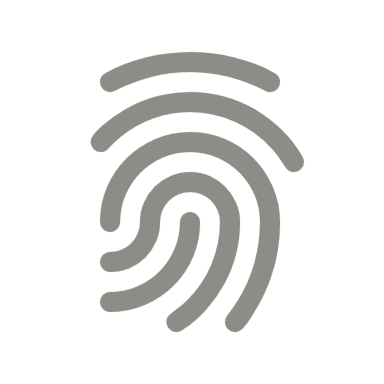